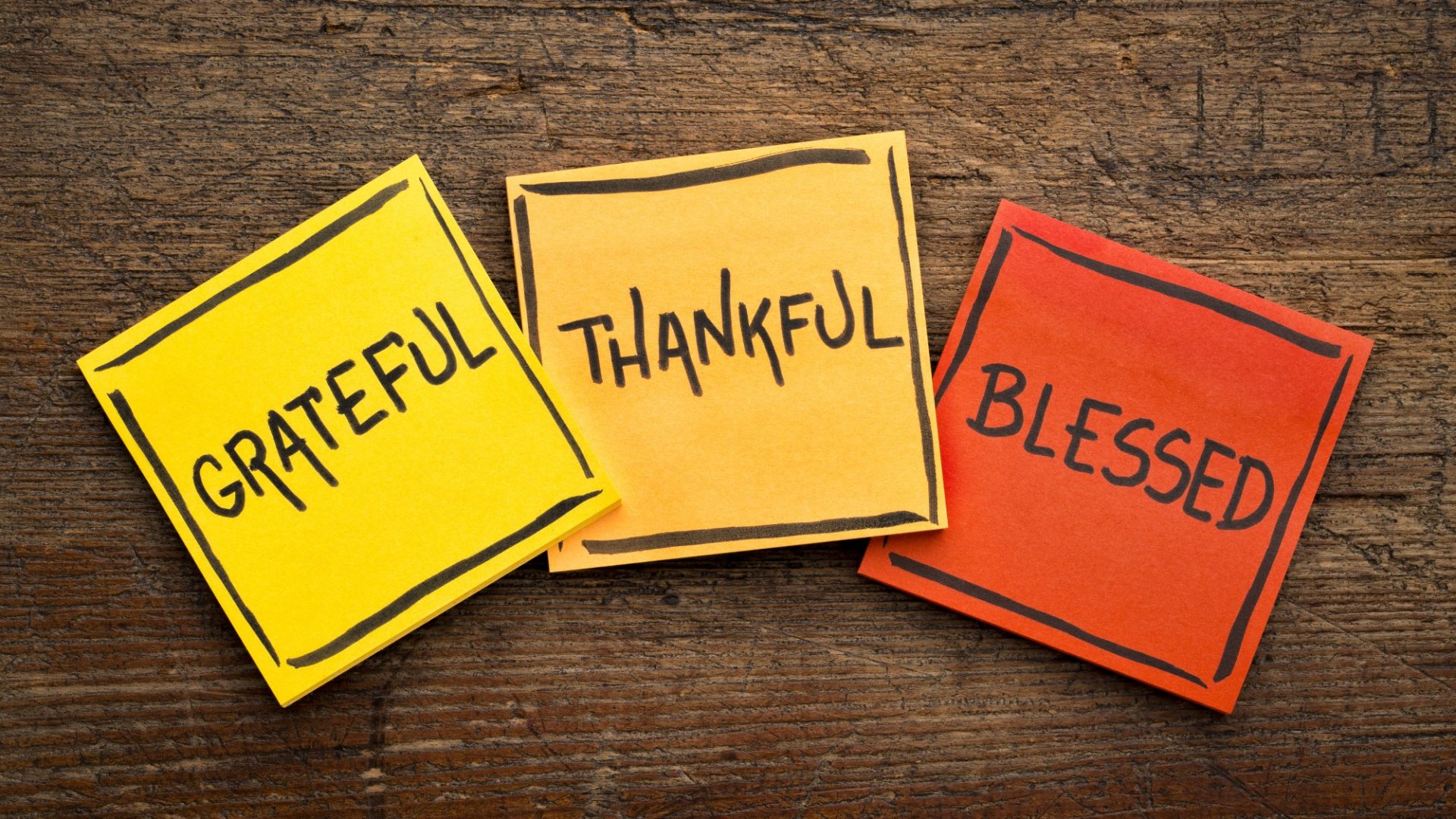 Form prayers week 2
Theme: Gratitude
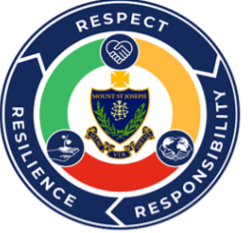 23rd Sunday in Ordinary time
Matthew 18: 15-20 
In today's Gospel reading Christ is saying that when we gather to pray , he is with us .
As a faith community in these times, let us always make sure we have a deep connection to God. We ask he watches over the MSJ community as we enter the first week of the academic year.
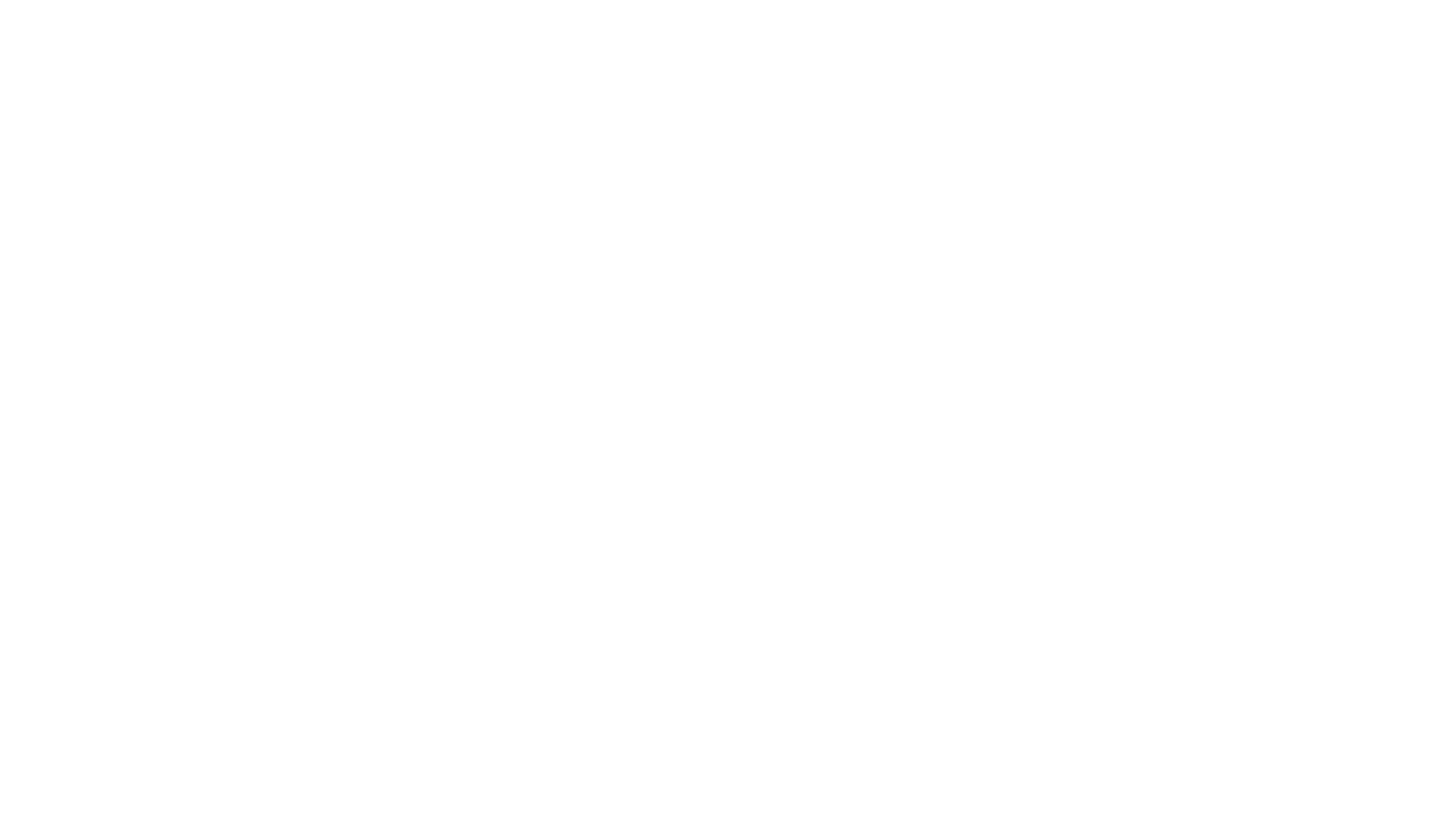 Monday 7th September
Loving Father
You created people out of nothing but love and you continue to show us great love. Help us to appreciate all the great things that are done for us, by you and by those around us, and help us to show love ourselves. Give us resilience as we prepare to face our first full week.

Amen

St Joseph

Pray for us
Tuesday 8th  September
Dear Lord
As we go through this day, help us to see the things that really matter and help us to see the things that really don’t and show respect through our words. Lead us closer to you until our hearts are resting in you. A rest which reminds us that we are loved and that we were made to do amazing things.
St Joseph
Pray for us
Dear Lord
Thank you, Lord, for keeping me safe. You protect me from those things that seem to haunt others. Help me make responsible choices and provide me with advisors to help me with life’s difficult decisions. I ask for strength and guidance when I am struggling.

St Joseph
Pray for us
Wednesday 9th September
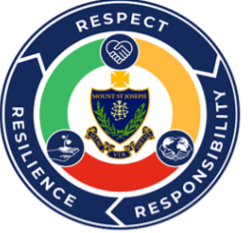 Thursday 10th September
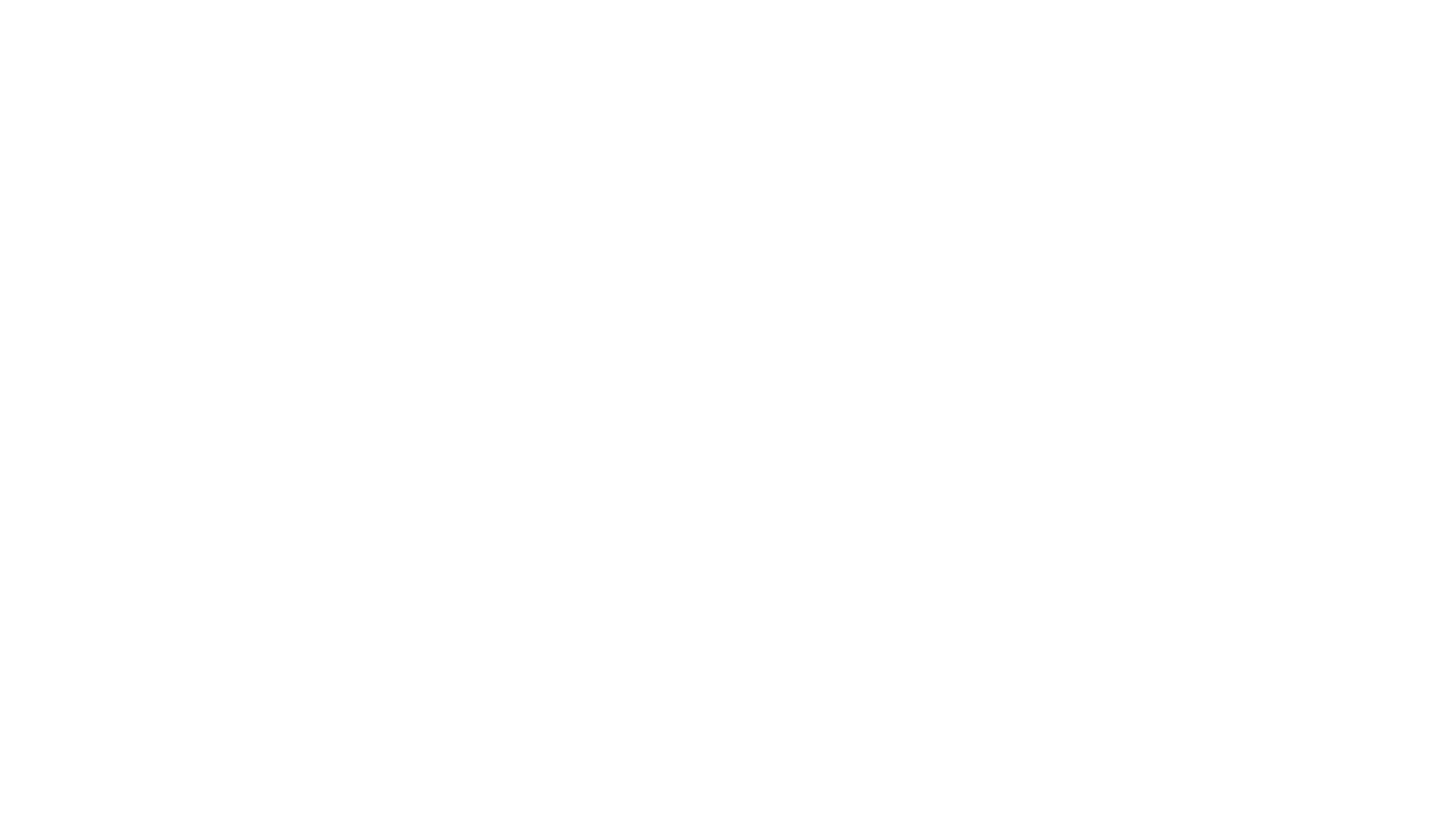 We bring all our personal thoughts and needs as we ask Mary to petition on our behalf; 
Hail Mary, full of grace.The Lord is with thee.Blessed art thou among women,and blessed is the fruit of thy womb,Jesus.Holy Mary, Mother of God,pray for us sinners,now and at the hour of our death.Amen.
Friday 11th September
Dear Lord
 Thank You for this Friday. Thank You for seeing us through the first full week and bringing us to the weekend. Father, we pray that this weekend will be filled  with rest and refreshment, and quiet time with You. Our lives can seem so overwhelming and confusing, but we know that You are there by our side always.
St Joseph
Pray for us
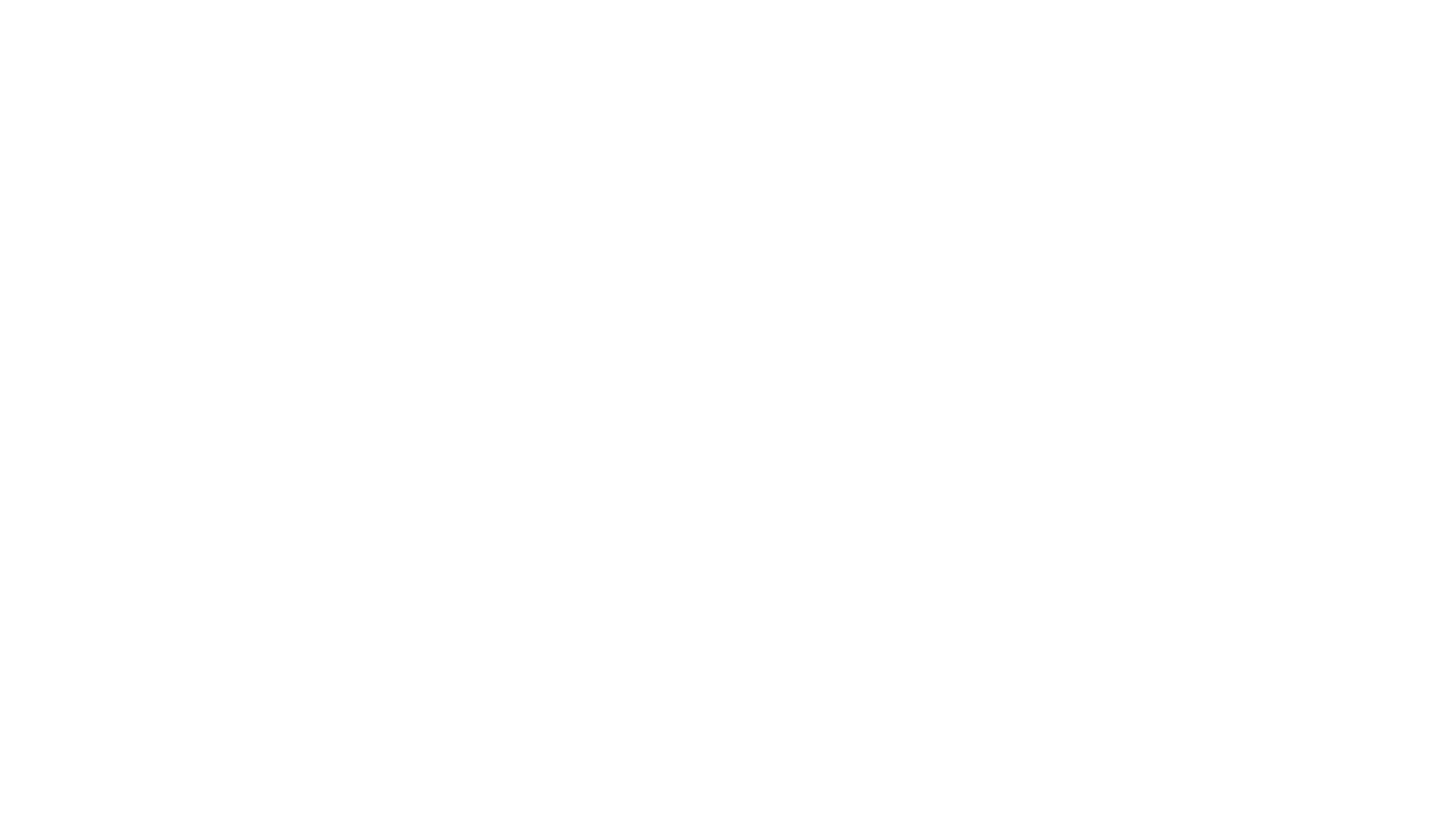 Final thought of the week
Next week's theme: Stewardship